WELCOME
To
English Class
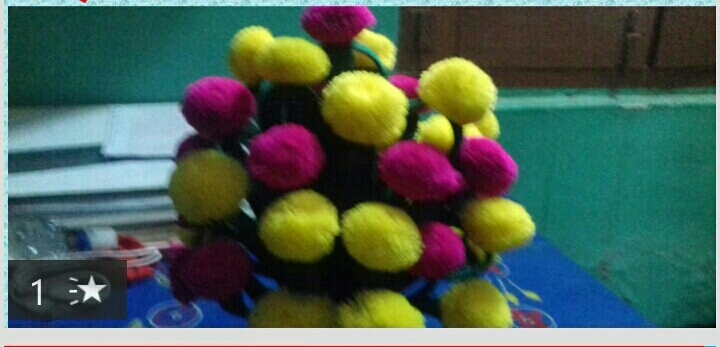 Presentation
For
 Students of Class-vii
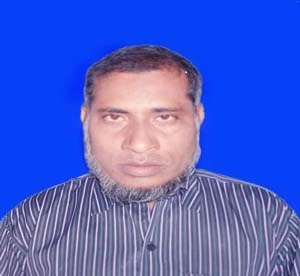 By-
MD:NAZRUL ISLAM
ASSISTANT TEACHER
K.K.H.S,PORSHA,NAOGAON.
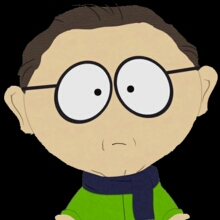 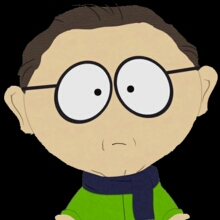 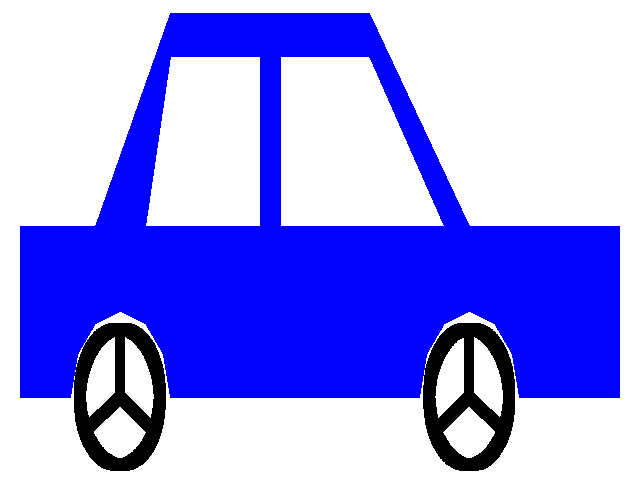 behind
Mr. Mickey is   ___________the car.
on
Mr. Mickey  is  _____________ the car.
Can you tell me what kind of parts of speech the word written in red letters  ?
Preposition
So, our today’s topic is ………………………..……..?
Preposition
Aims and Objectives:
By the end of the lesson you will have
practiced writing and speaking skill.
b) Learnt about  preposition and their       uses.
c) Talked about the location of different things using correct preposition.
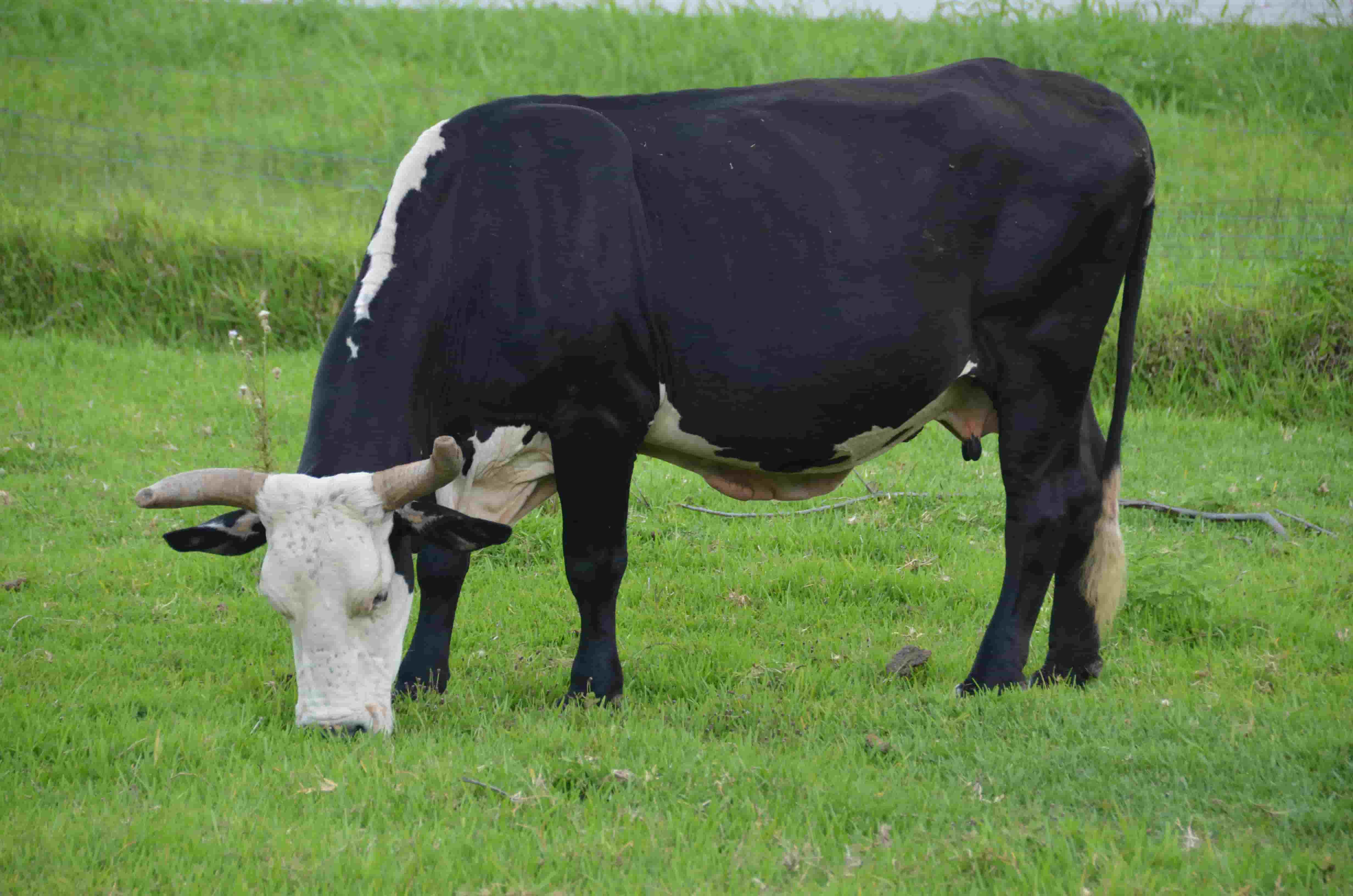 There is a cow in the field.
Cow                   in                 field
(Noun)     Preposition	  Noun
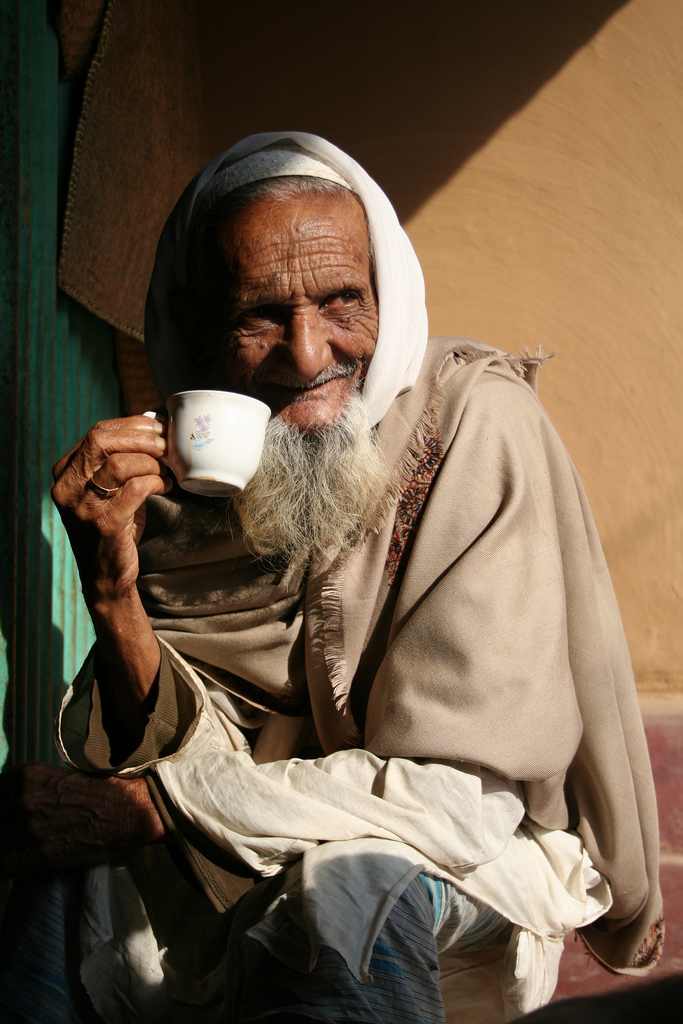 The old man is fond of tea.
fond                  of                 tea
(Adjective)     Preposition	  Noun
A  cat  is    on    a  chair
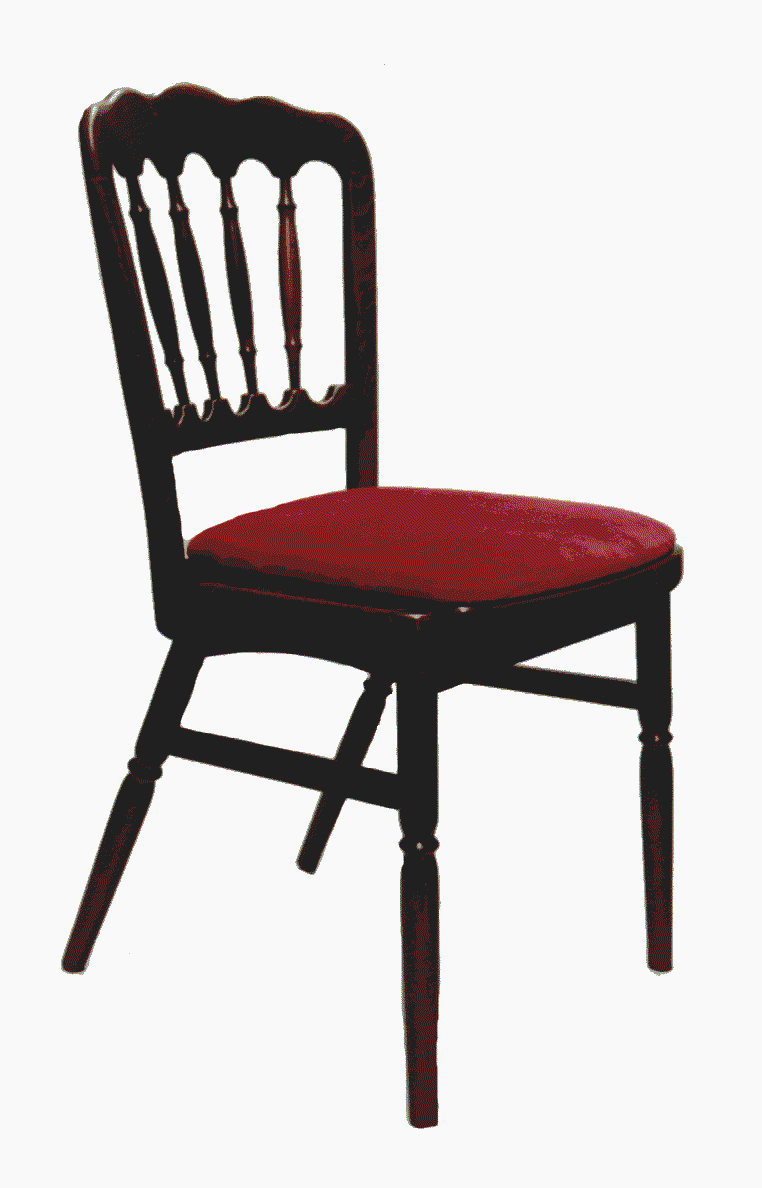 The cat jumped    off        it .
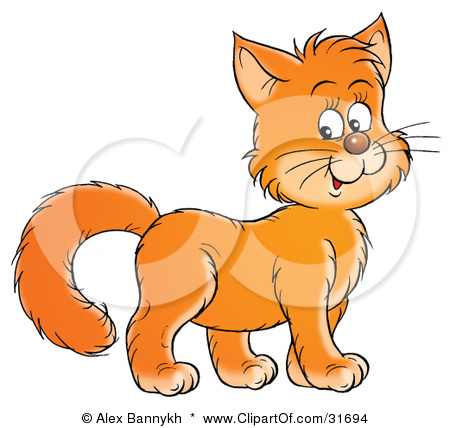 Jumped                 off              it
      Verb              Preposition      pronoun
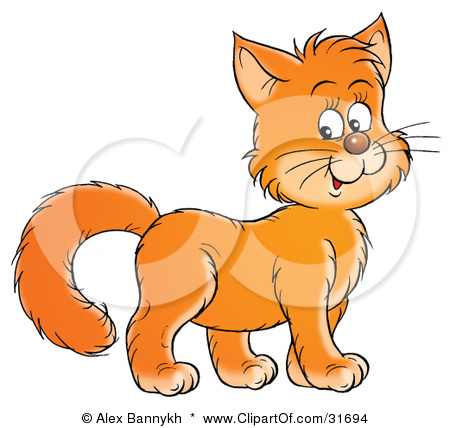 So, what is preposition?
Pre  means  before  and position means  place
Preposition means 'that which is placed before'.
Before what……………..?
Before noun or pronoun
So, preposition is a word that is placed before a noun or pronoun to show its relation with other words in the sentence.
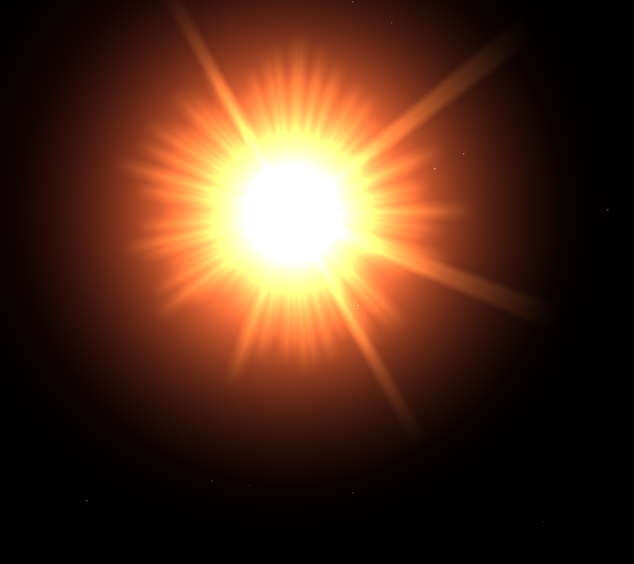 The sun is _________ the car.
above
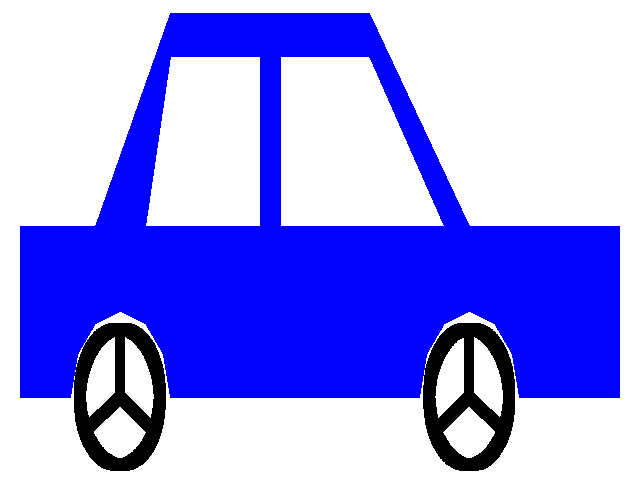 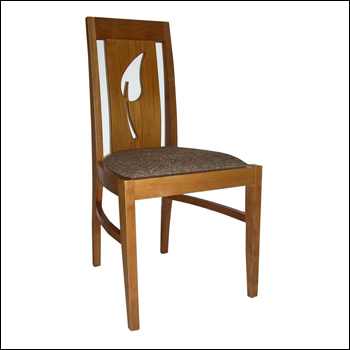 over
The cat jumped ________ the chair.
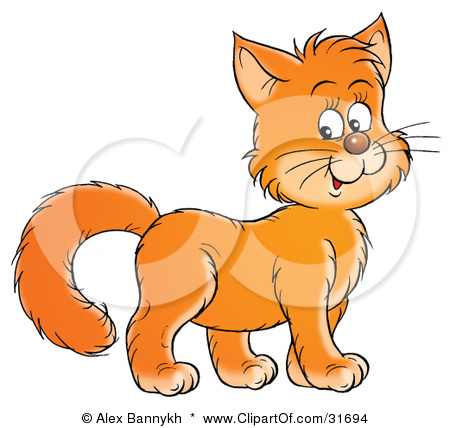 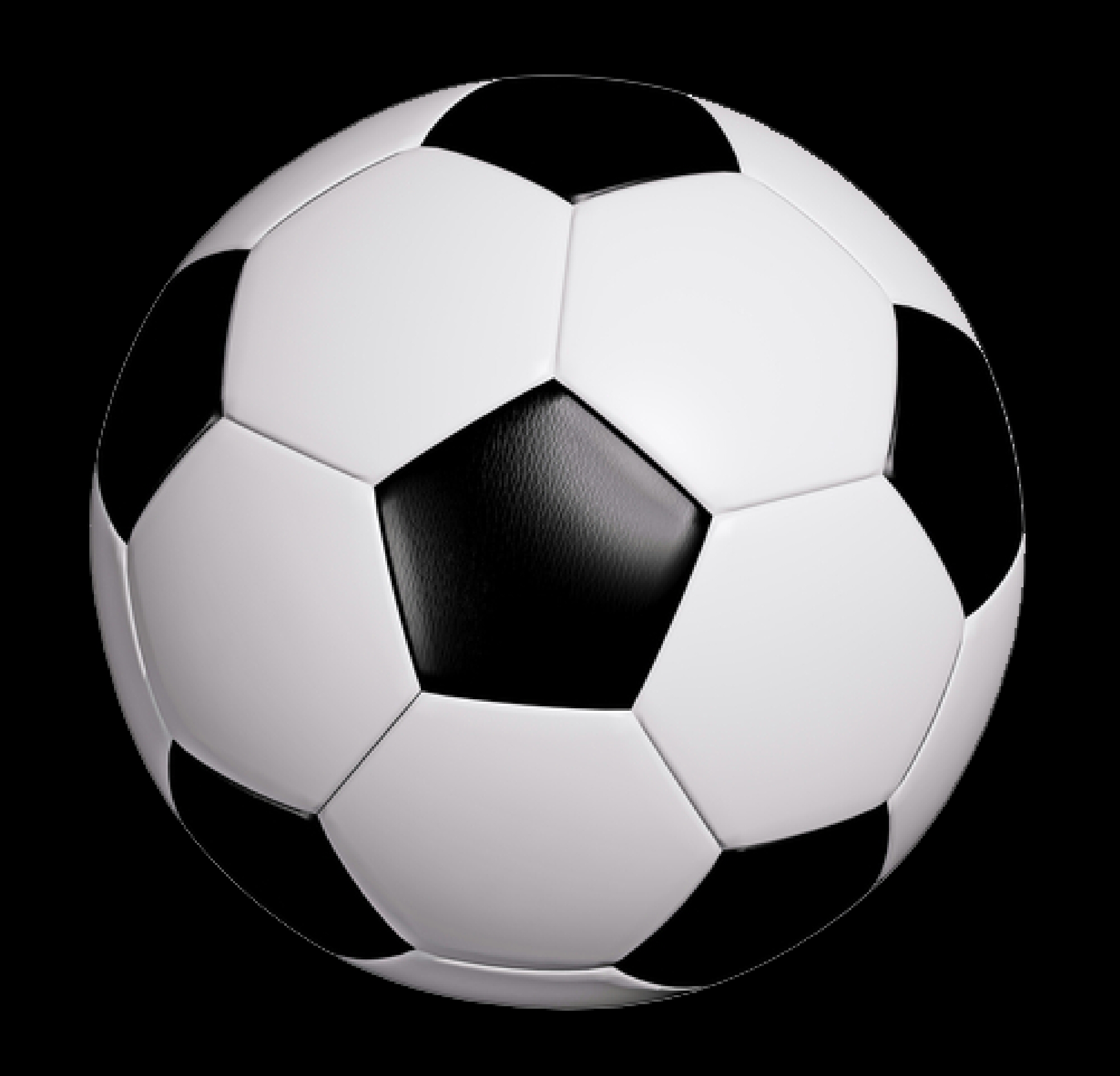 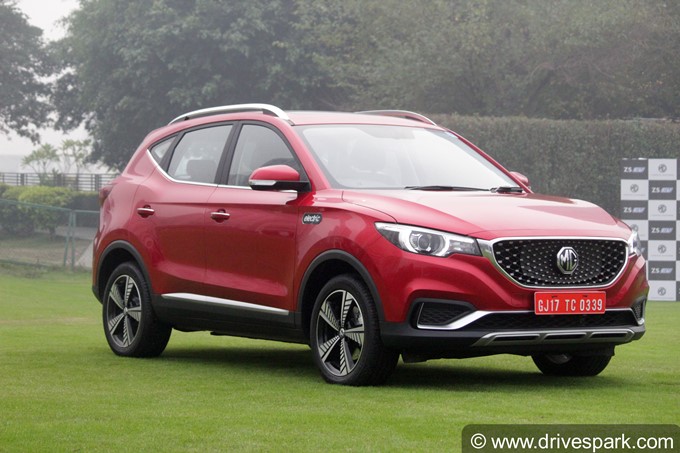 on
A football is ____________ the car.
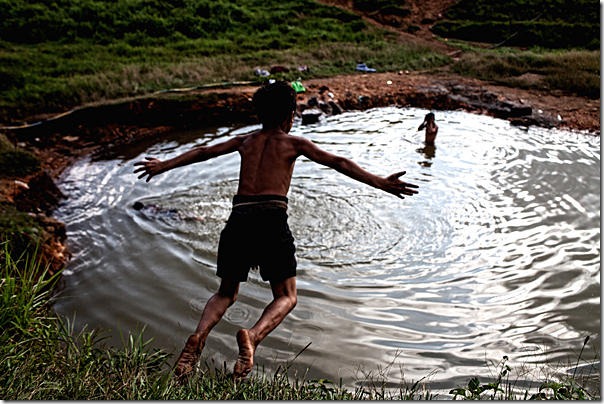 into
The boy jumps __________ the pond.
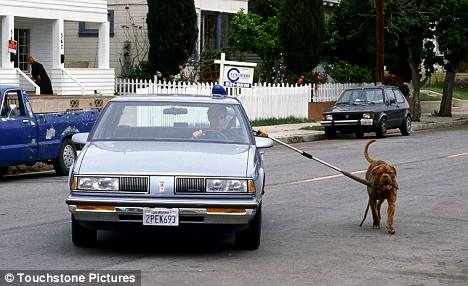 The dog is walking __________ the car.
by/beside
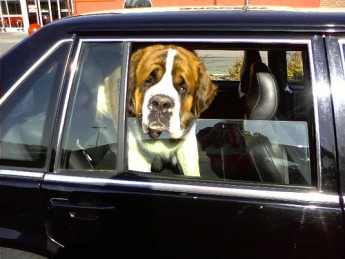 In/inside
The dog is sitting ___________ the car.
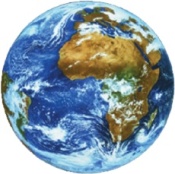 round
The earth moves ___________ the sun.
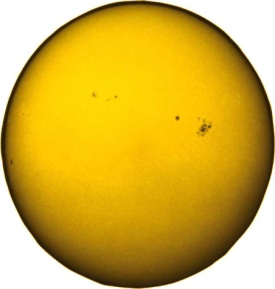 sun
sun
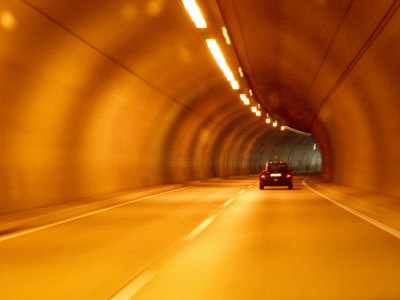 through
The car is going ___________ the tunnel.
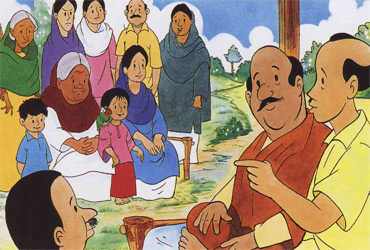 between
Mina is sitting ______________ her mother and grandmother.
Between – two/more individual persons/things
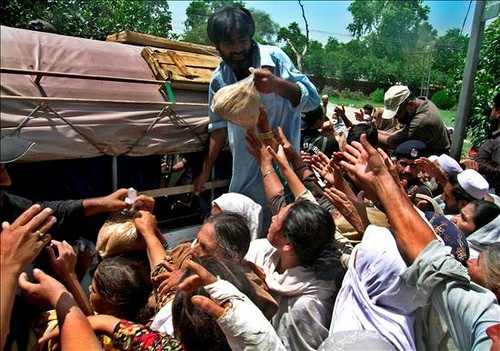 The man is distributing relief _______ the flood-affected people.
among
Among- more than two persons/things.
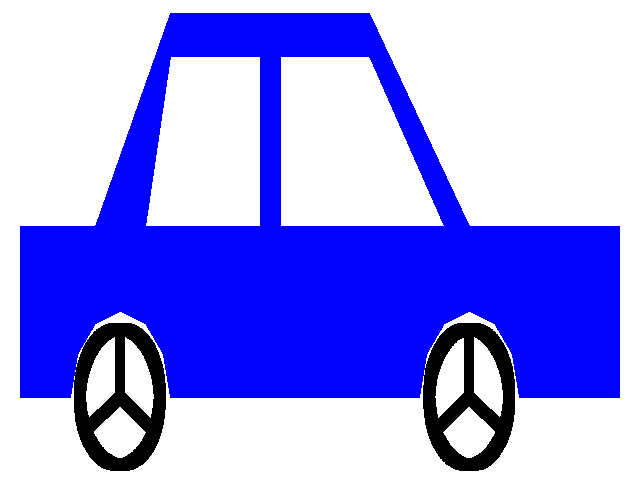 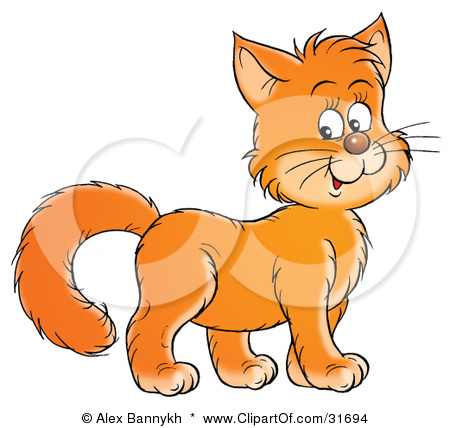 The cat is standing  ________ the car.
behind
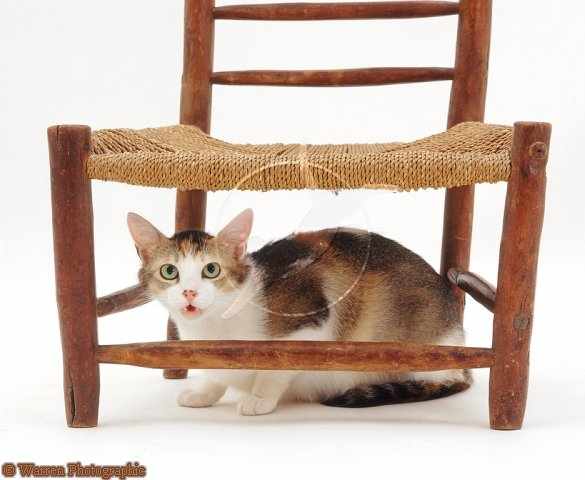 under
The cat is sitting ___________ the chair.
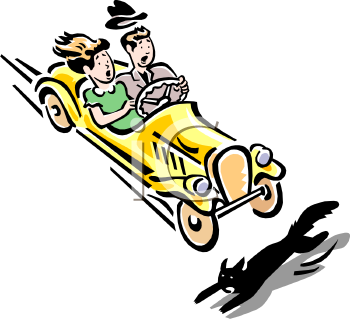 In front of
A black cat is running _________ the car.
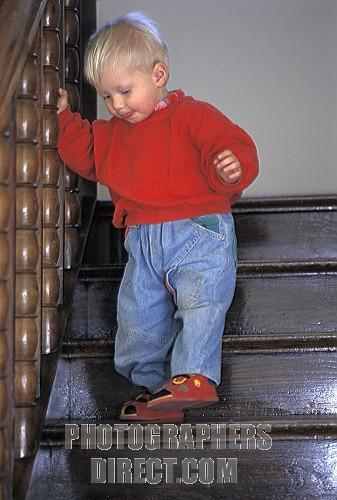 The boy is walking ______________ the stairs.
down
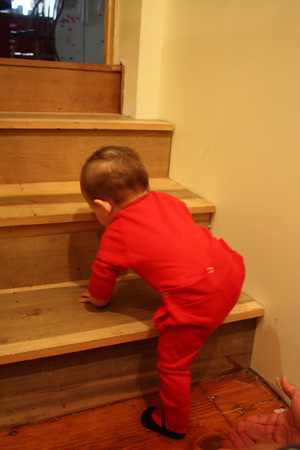 The  child is walking _______________ the stairs.
up
Evaluation:
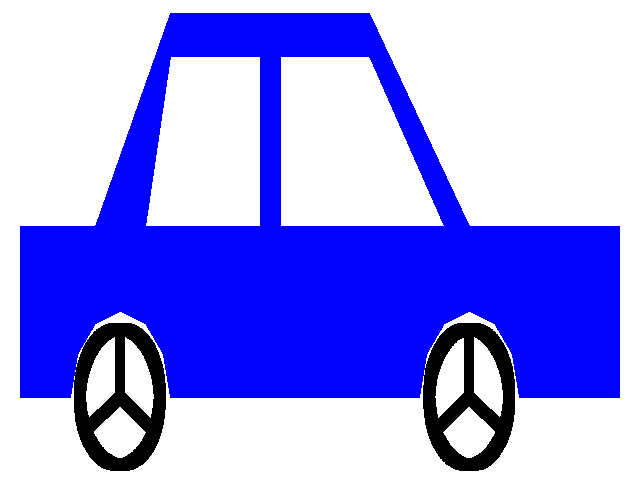 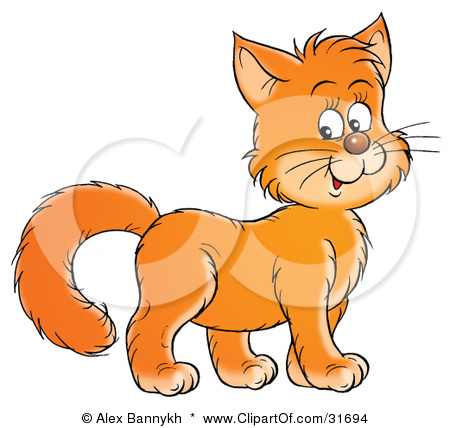 Fill in the blanks with preposition from the box.
on
in
over
by
between
among
above
into
The students are sitting _______ their class room.
The teacher entered __________ the classroom hurriedly.
Distribute the chocolates ________ the students.
The boy jumped ___________ the wall.
The roof ________ our head is white washed.
Homework:
Write ten sentences using the following prepositions.
On, over, above, in, into, between, among, behind, in front of, down
Thank you
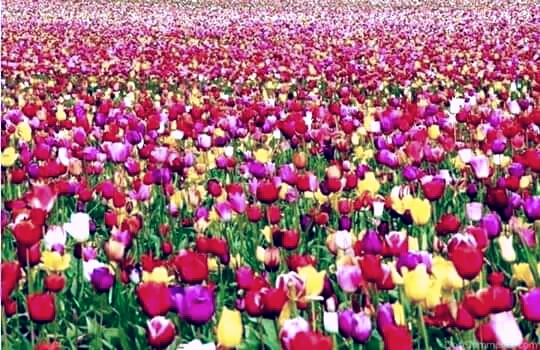